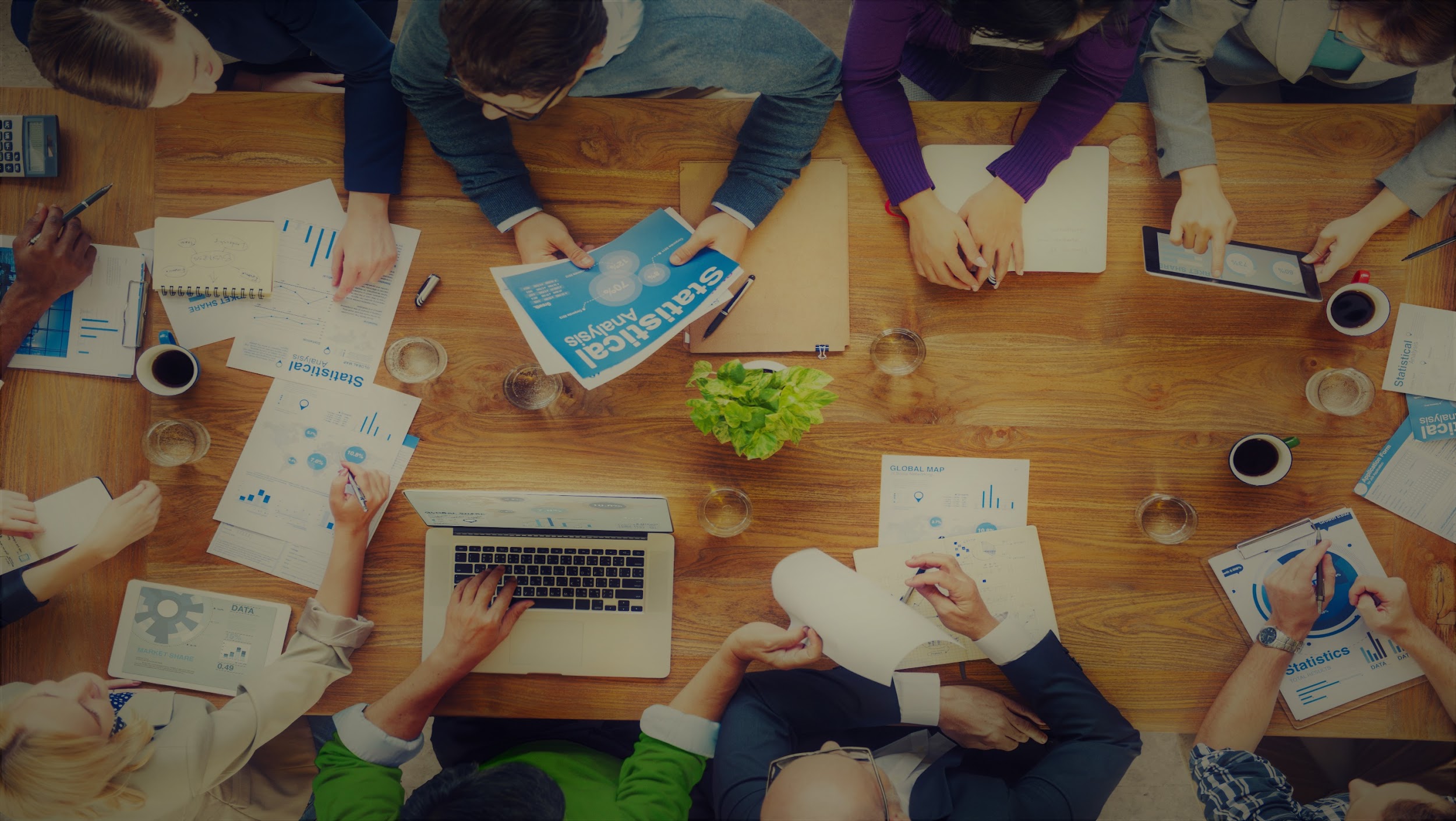 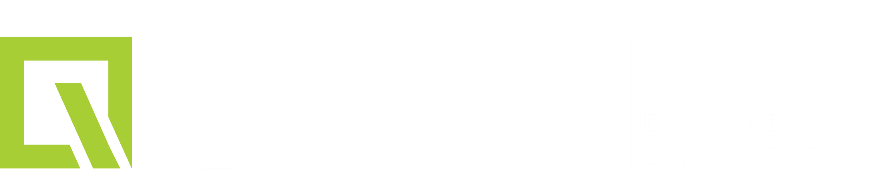 ORIENTACE
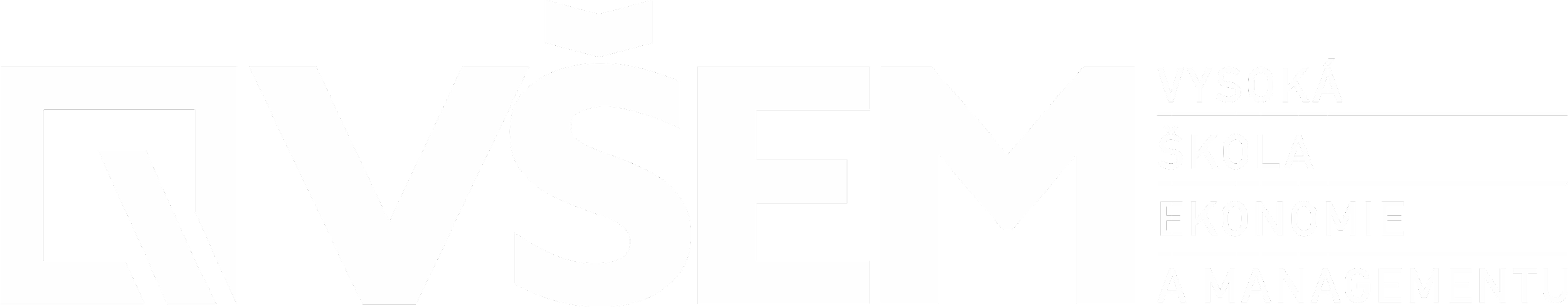 NA VŠEM
Proč je Matematika důležitá a co vám dá její pochopení?
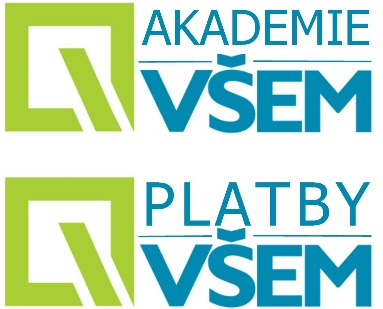 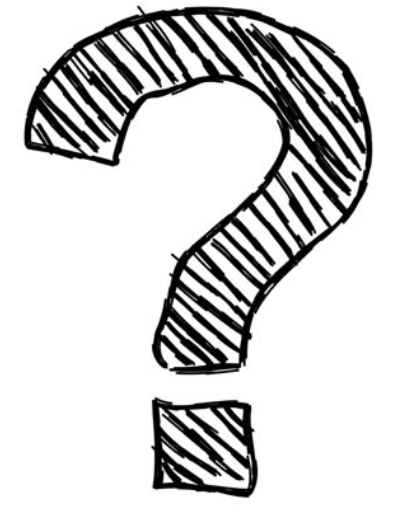 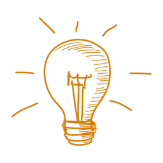 Lze řídit něco, co nedokážeme správně měřit?
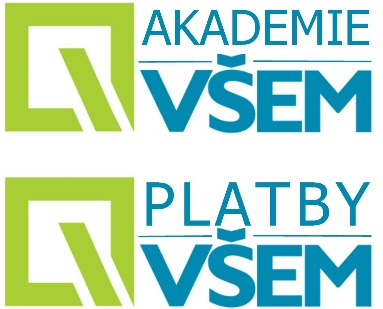 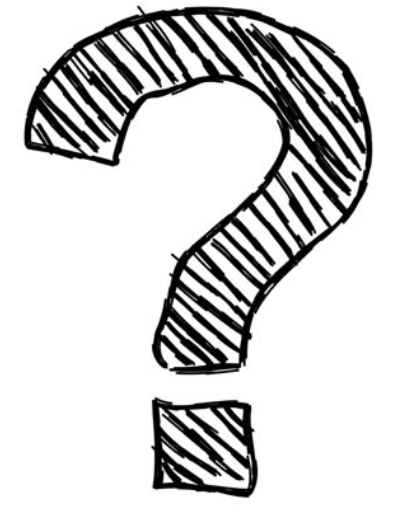 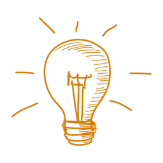 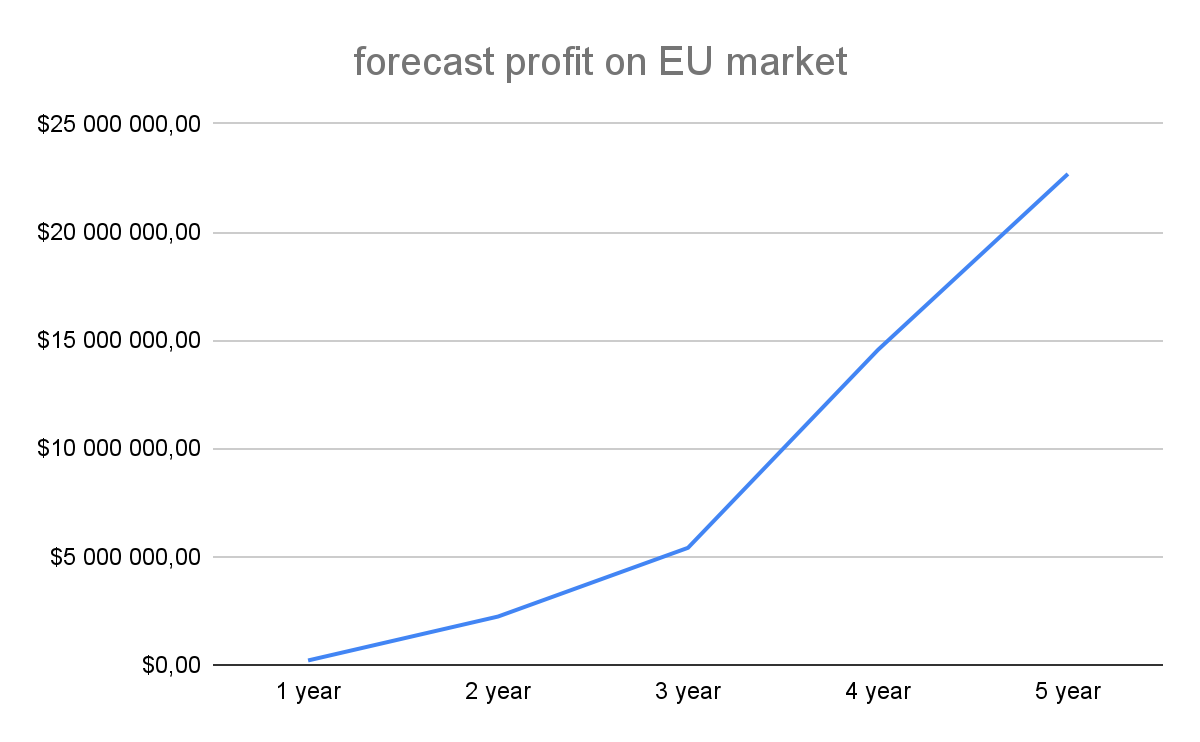 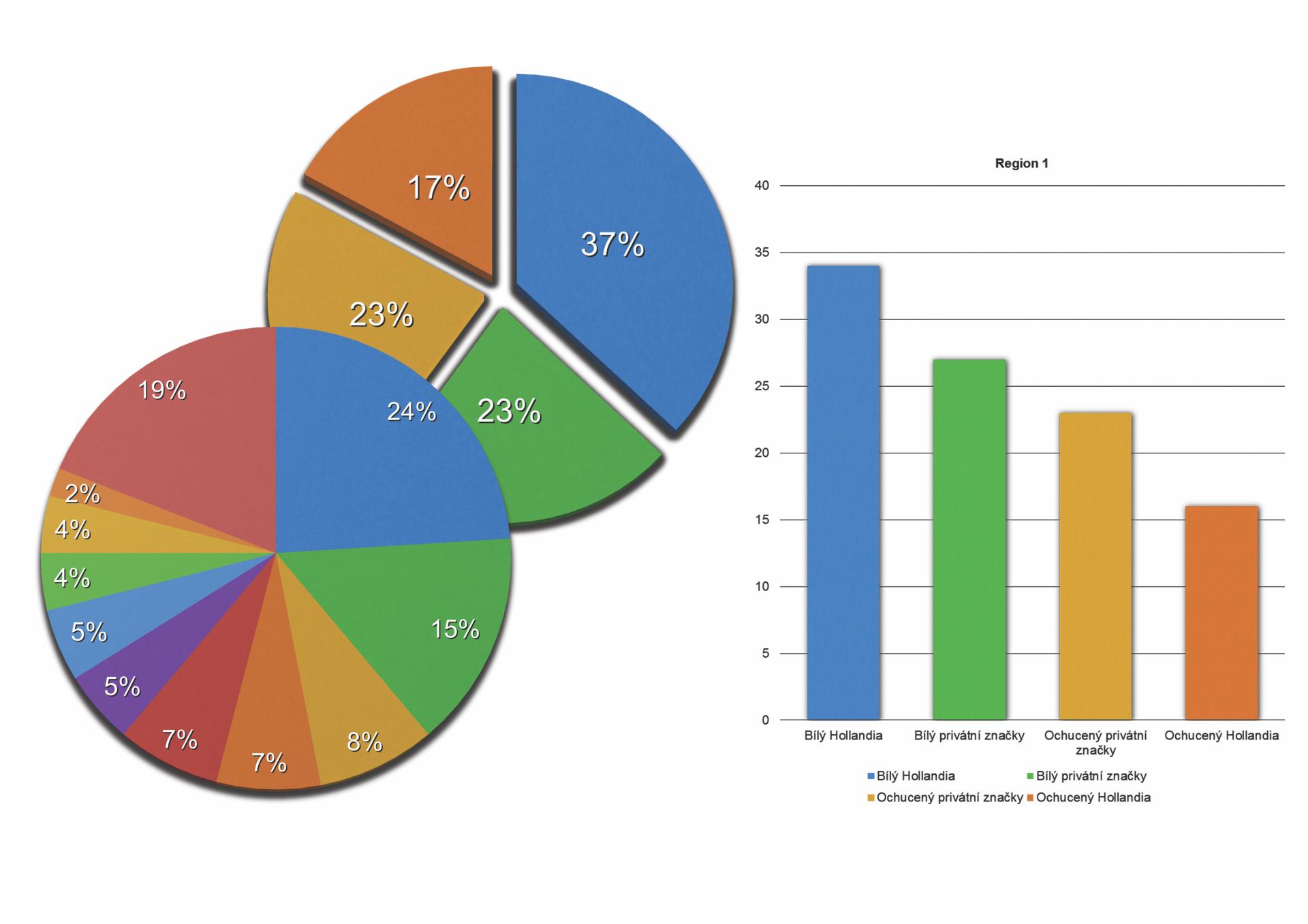 Matematika, kde všude ji použijeme?
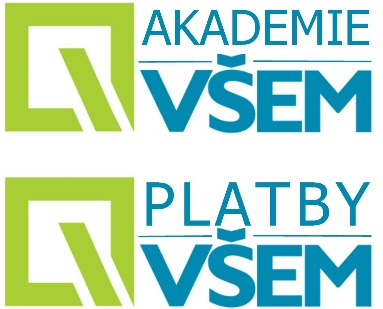 Ekomomie
Marketing
Managnent
Statistika
Fyzika
Chemie
IT - programování, scripty
Hudba
Strava, sport, biologie
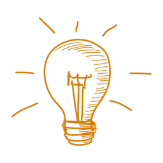 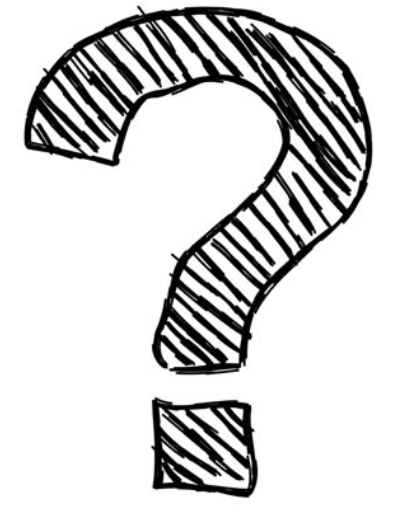 Důležité pro vaše studium a vaše uplatnění na trhu práce.
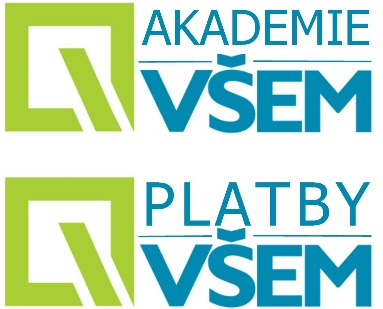 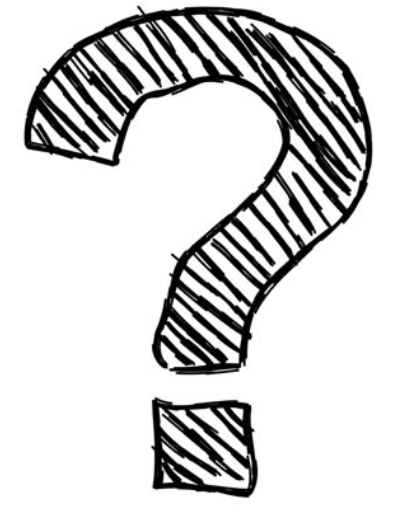 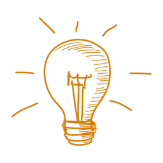 pololetí
Opakování a sjednocení úrovně znalostí.
Slovní úlohy - jejich pochopení zápis a vypracování.
Trojčlenka, zlomky a procenta
Výroková logika (nejen základ pro programování)
Množiny, podmnožiny a pod.
Matematické operace, co má kdy přednost.
Přirozená, celá, racionální a reálná čísla 
Desítková, binární, hexadecimální a další soustavy
Různé druhy zápisů čísel
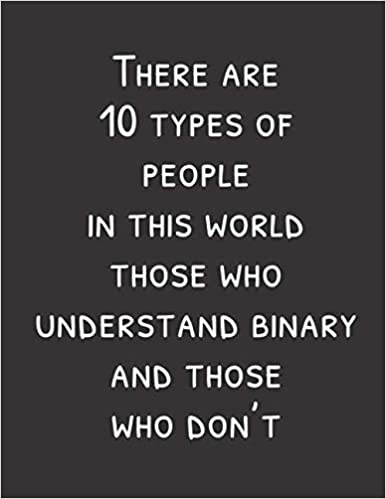 Z čeho se budu učit ? 

Jak se připravím na výuku a zkoušky?

A jak se k materiálům dostanu?
Z čeho se budu učit ? 

Učebnice, prezentace, audio & video materiál, internet, spolupráce s dalšími studenty.
Na koho se obrátit, když potřebuji poradit?
Žádný dotaz není hloupý a zeptat se není ostuda
Na koho se obrátit, když potřebuji poradit?

Na učitele v rámci daného předmětu, nebo na IPC 

Psychické problémy, problémy doma či s partnerem nepodceňujeme- speciální pedagogy - paní ředitelku.
Organizační záležitosti
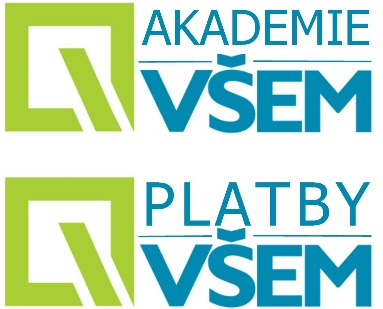 Informačně Poradenské Centrum akademieVŠEM
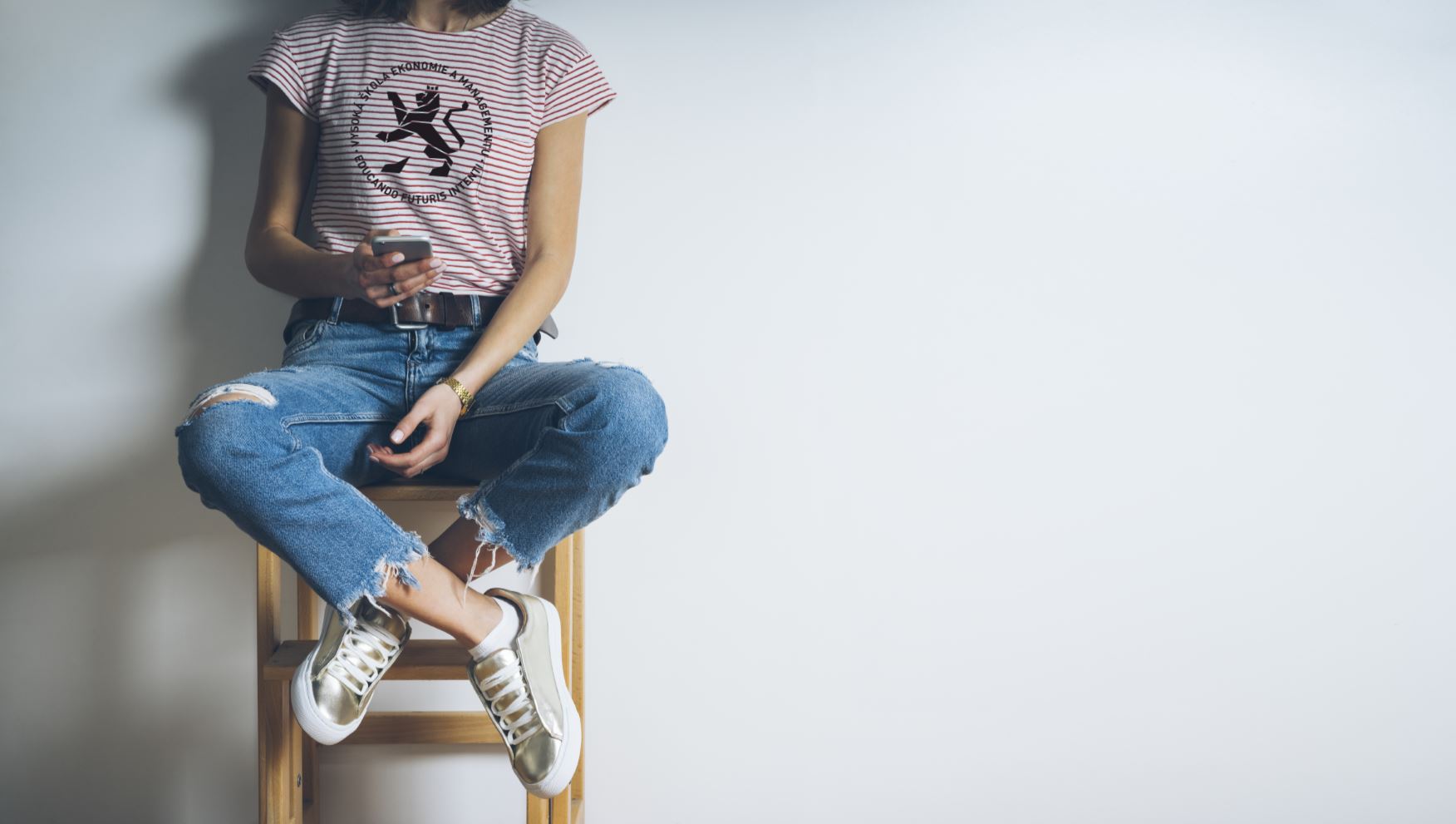 Kdy můžete přijít osobně a bez objednání?
Úterý – Čtvrtek 	12:00 – 17:00 hod.
Sobota – Neděle 	12:00 – 17:00 hod.
Objednejte se na schůzku se studijním poradcem
Pondělí a Pátek	12:00 – 17:00 hod.
Telefonní dotazy (pondělí – neděle) 
Písemné dotazy prostřednictvím Studijní formuláře akademie VŠEM
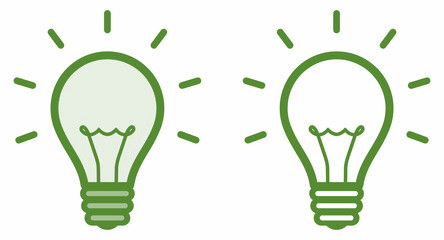 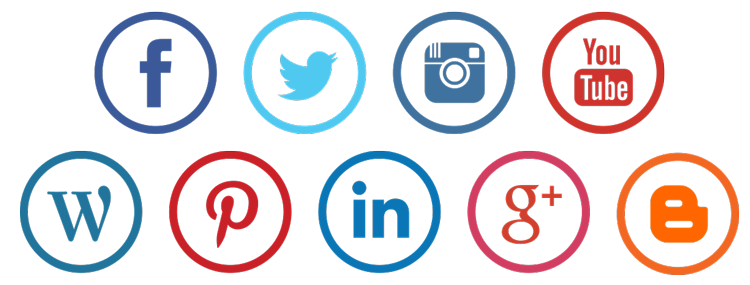 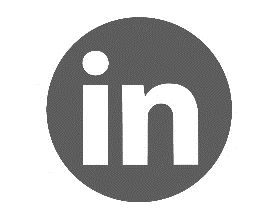 Navštivte naše sociální sítě a zjistěte, jaká je atmosféra na VŠEM! #studiumvsem
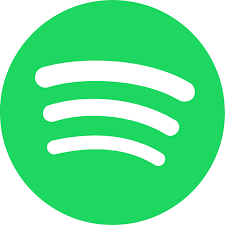 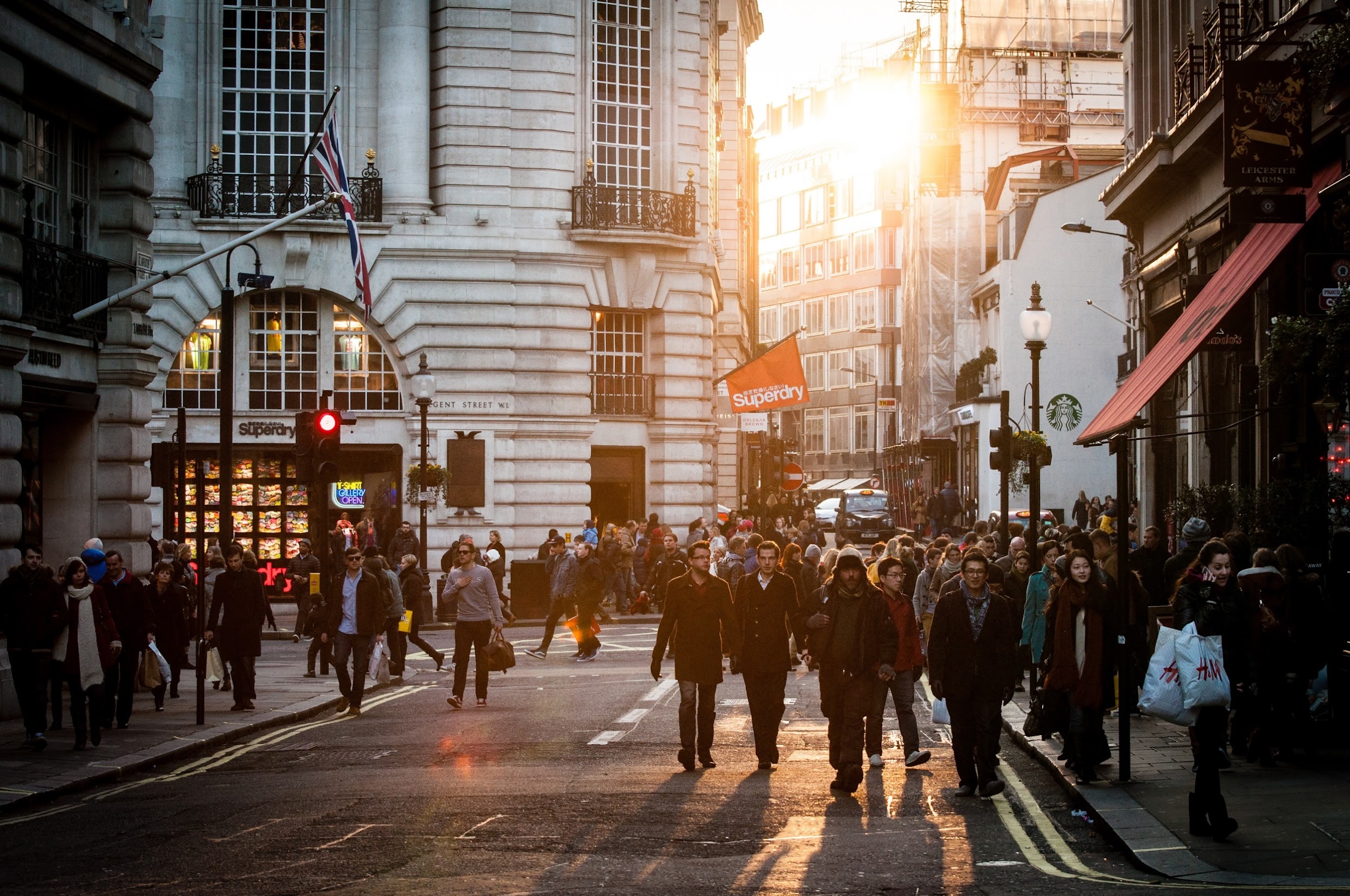 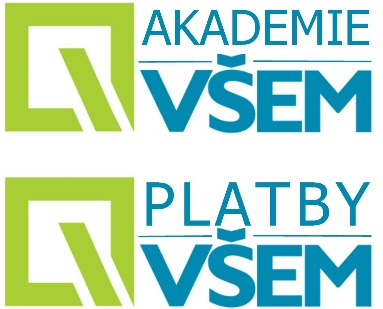 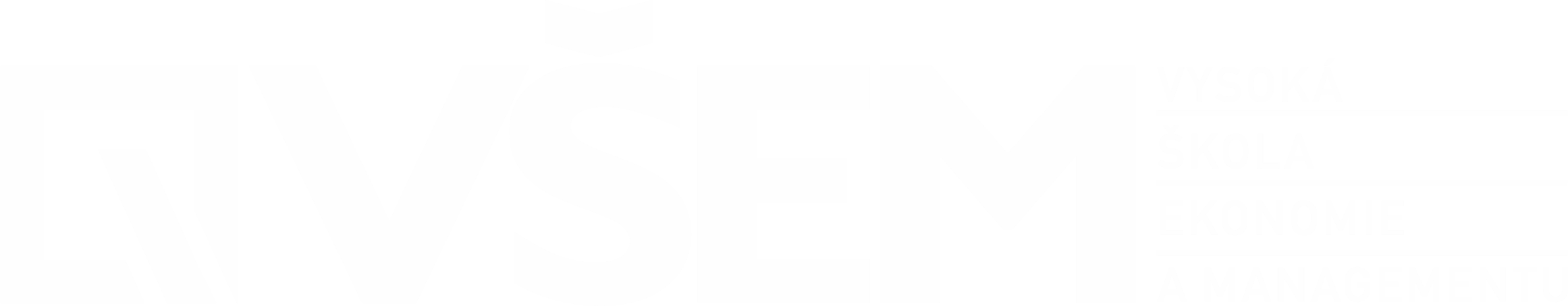 DĚKUJEME ZA POZORNOST